Radial Flow of Compressible Gases
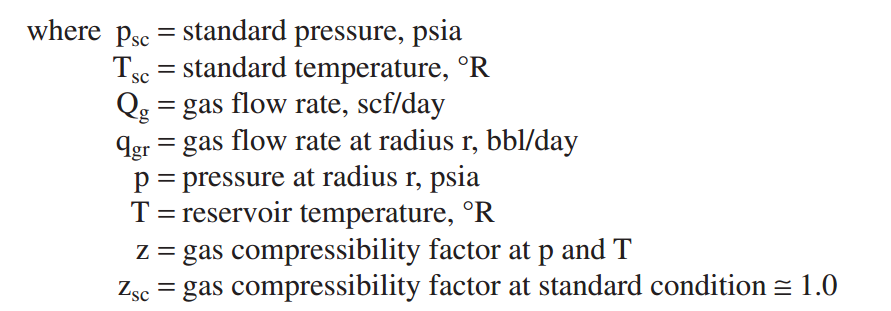 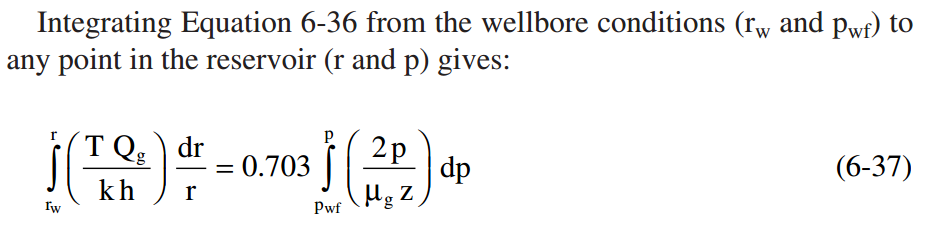 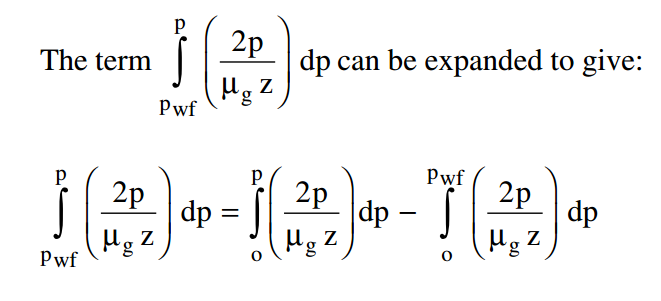 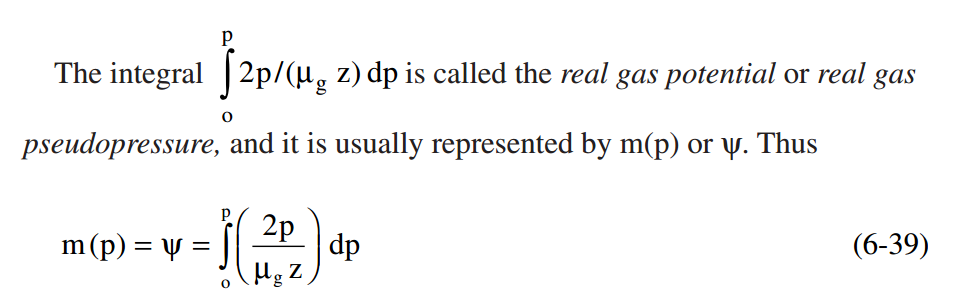 Remember the potential is an integral function
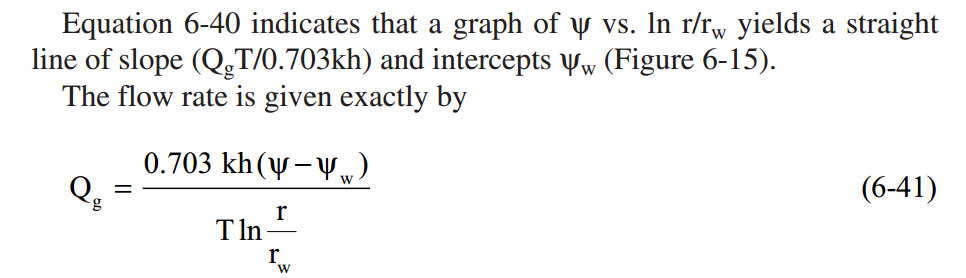 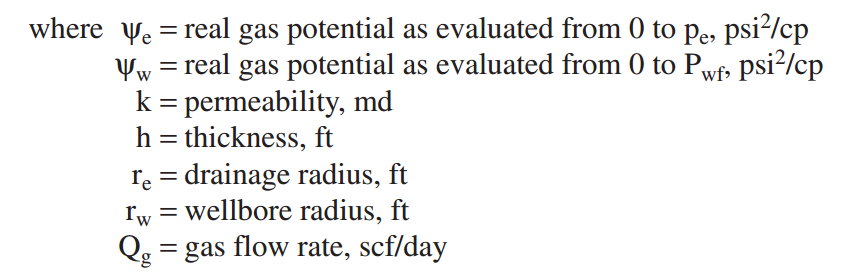 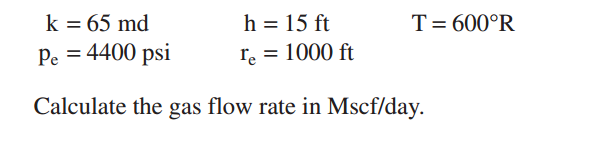